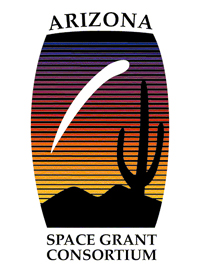 Biocrust and EPS on Varying Substrates to Investigate Biosignatures on Mars
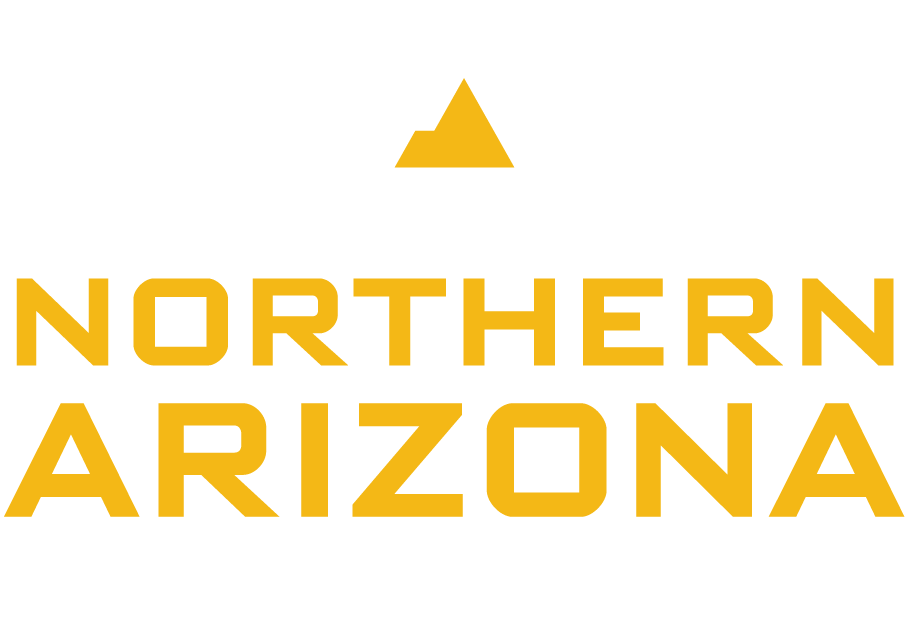 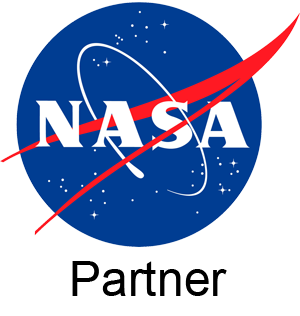 Embrey Saville
Anita Antoninka, Keven Griffen, Natalie Jones, Kayla Blair
AZSGC Student Research Symposium 
April 20th 2024
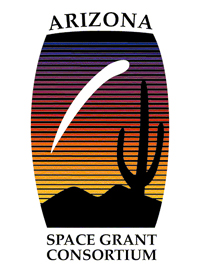 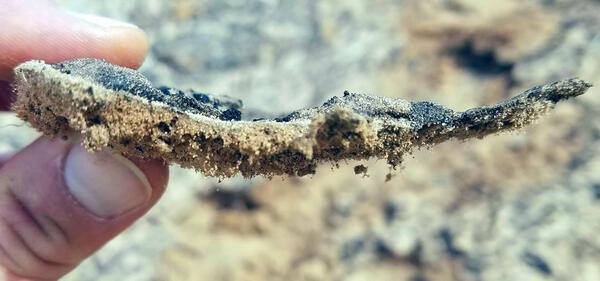 What is Biocrust?
(5)
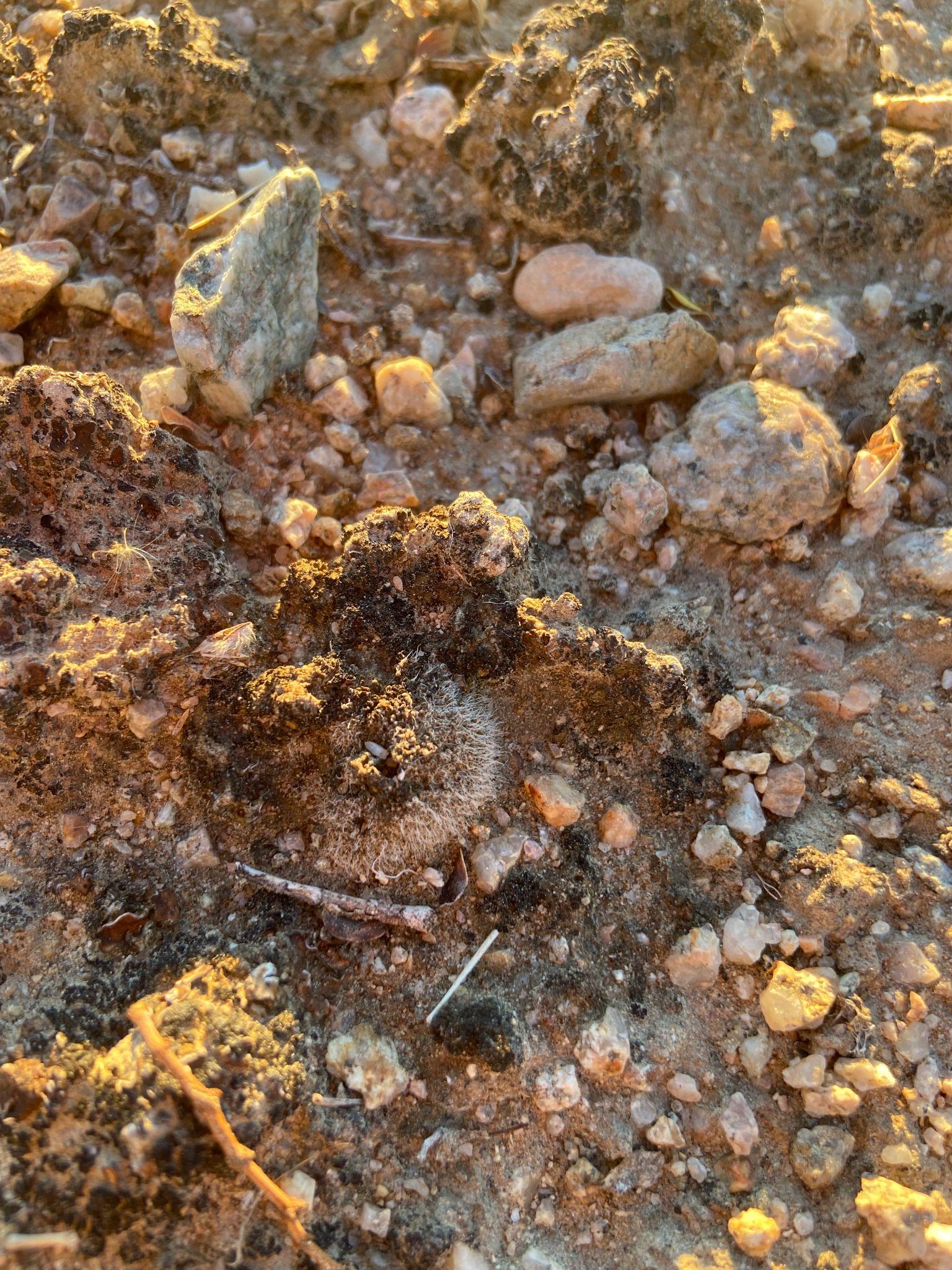 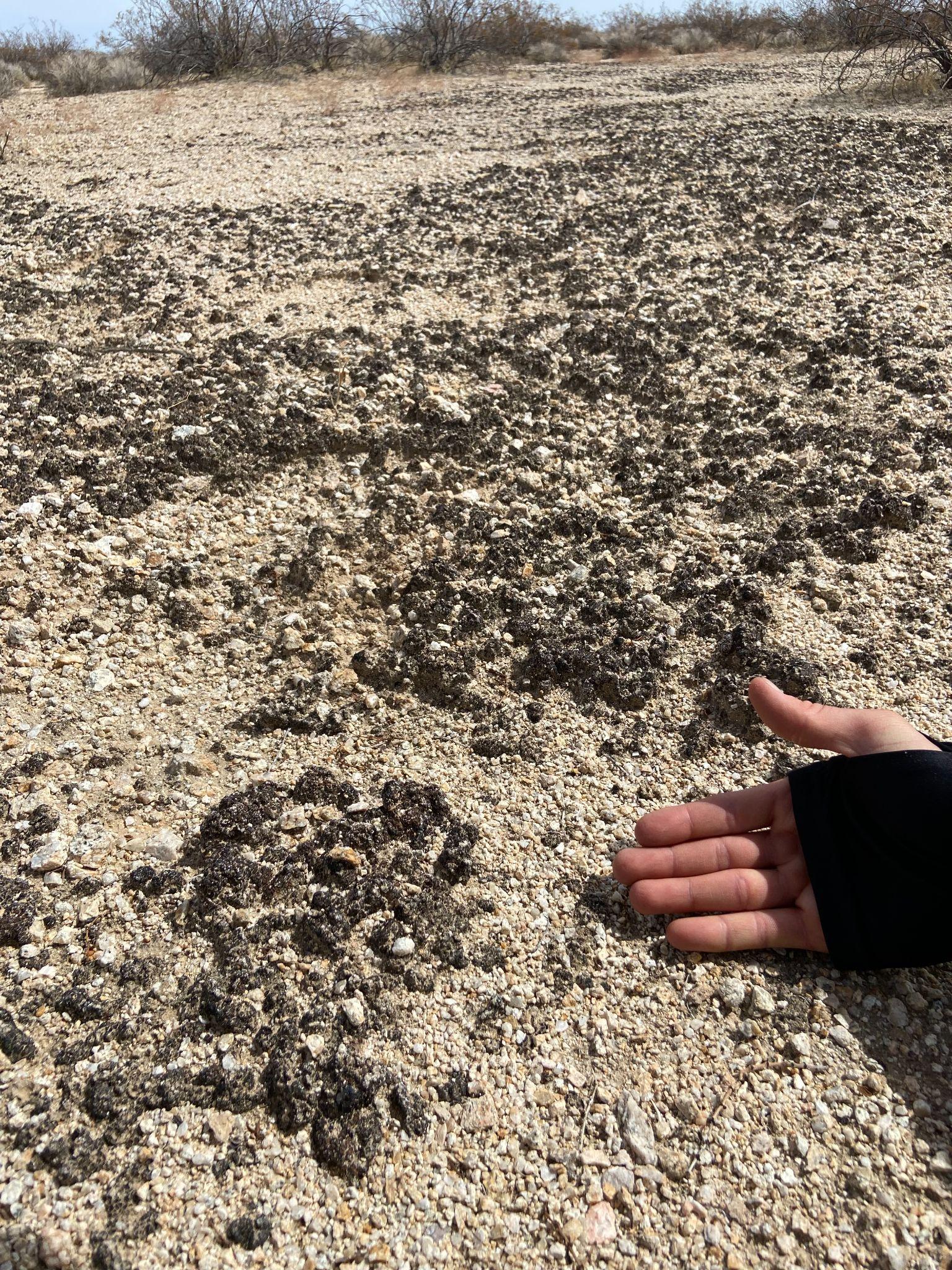 Lichens, cyanobacteria, and moss grown in dryland areas
Crucial in increasing soil stability of Earth’s drylands
Cyanobacteria was one of the first to inhabit on Earth
Important for Mars biosignature studies
(2)
(2)
[Speaker Notes: FINISH]
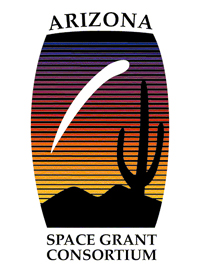 What is EPS?
Extracellular Polymeric Substances 
a sticky protective biopolymer that is excreted by biocrust and adheres to iron oxides and clays
Like slugs, microbes excrete a type of mucus
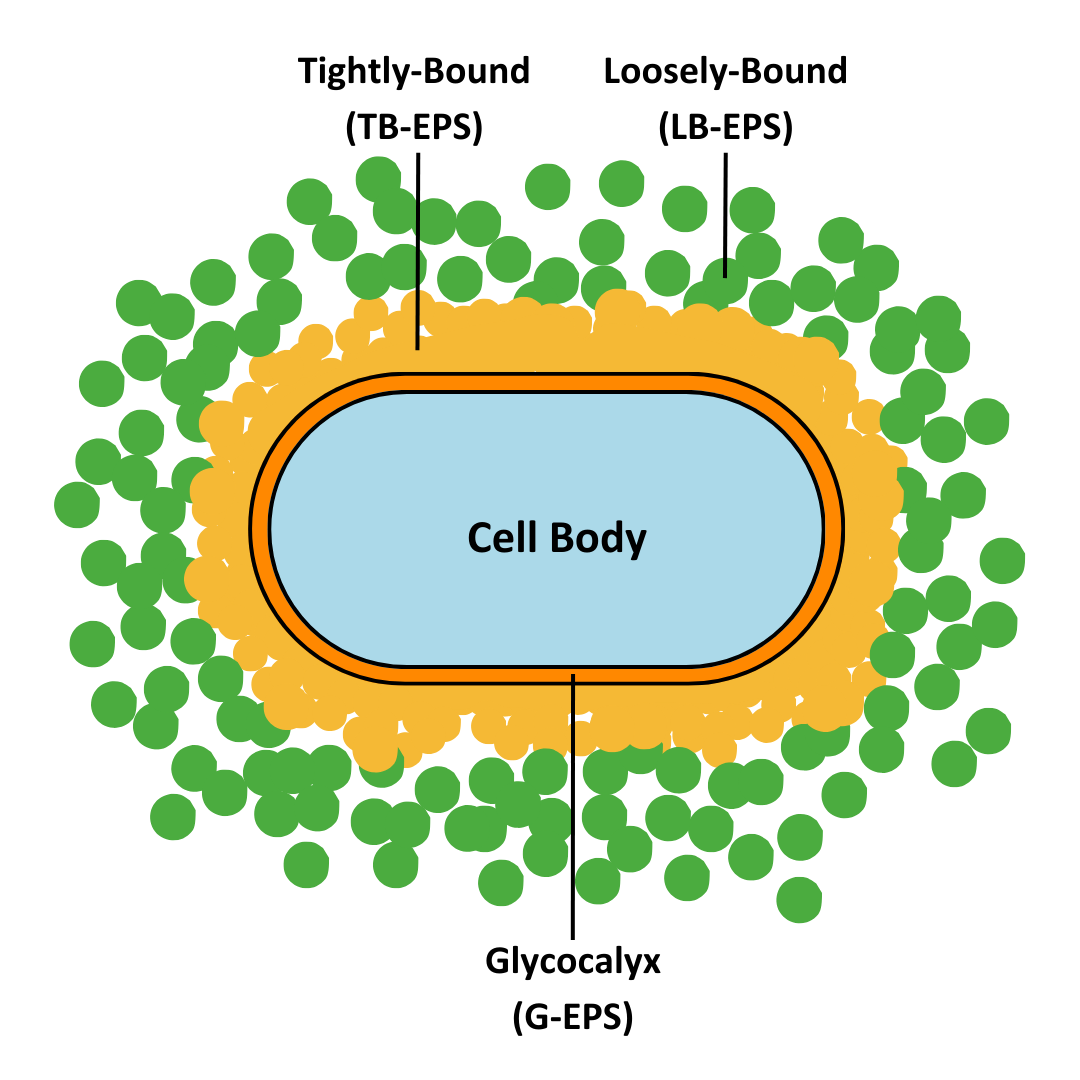 Naked eye visualization of EPS
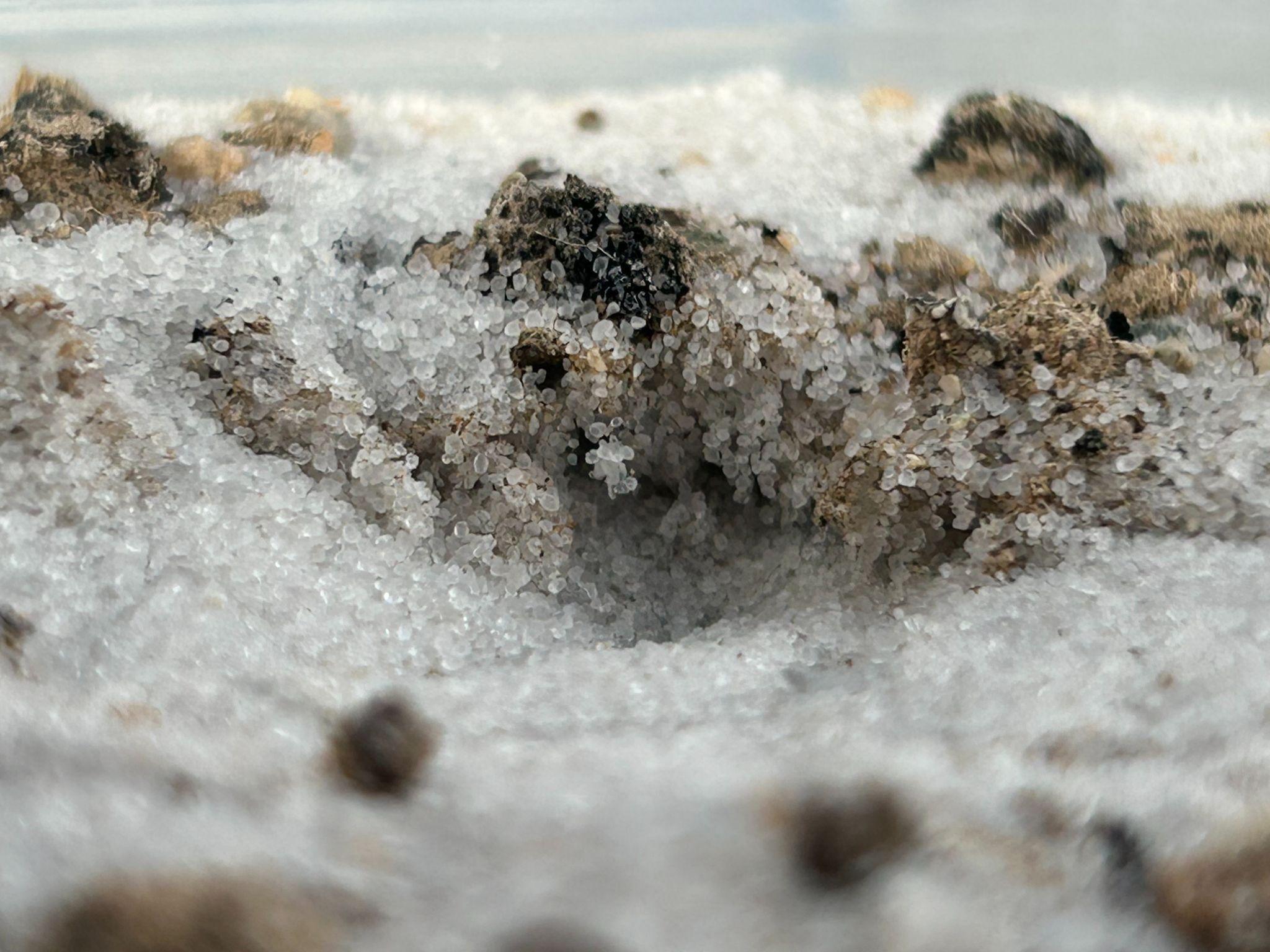 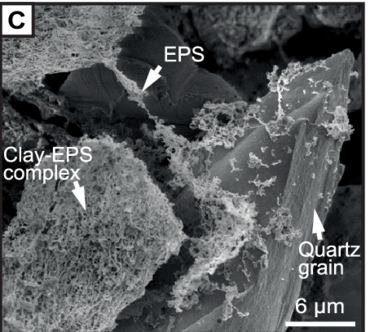 (5)
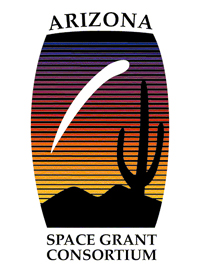 Questions/Hypotheses
Question:
How does crust cover change over time across different substrate types, and do specific crust components show varying trends depending on substrate?
Can we grow where none have grown before?

Hypothesis: 
Expected effect on crust cover due to substrate type
Expected increase in light cyanobacteria in 100% sand treatment
Expected decrease in chemical regolith crusting with no growth present
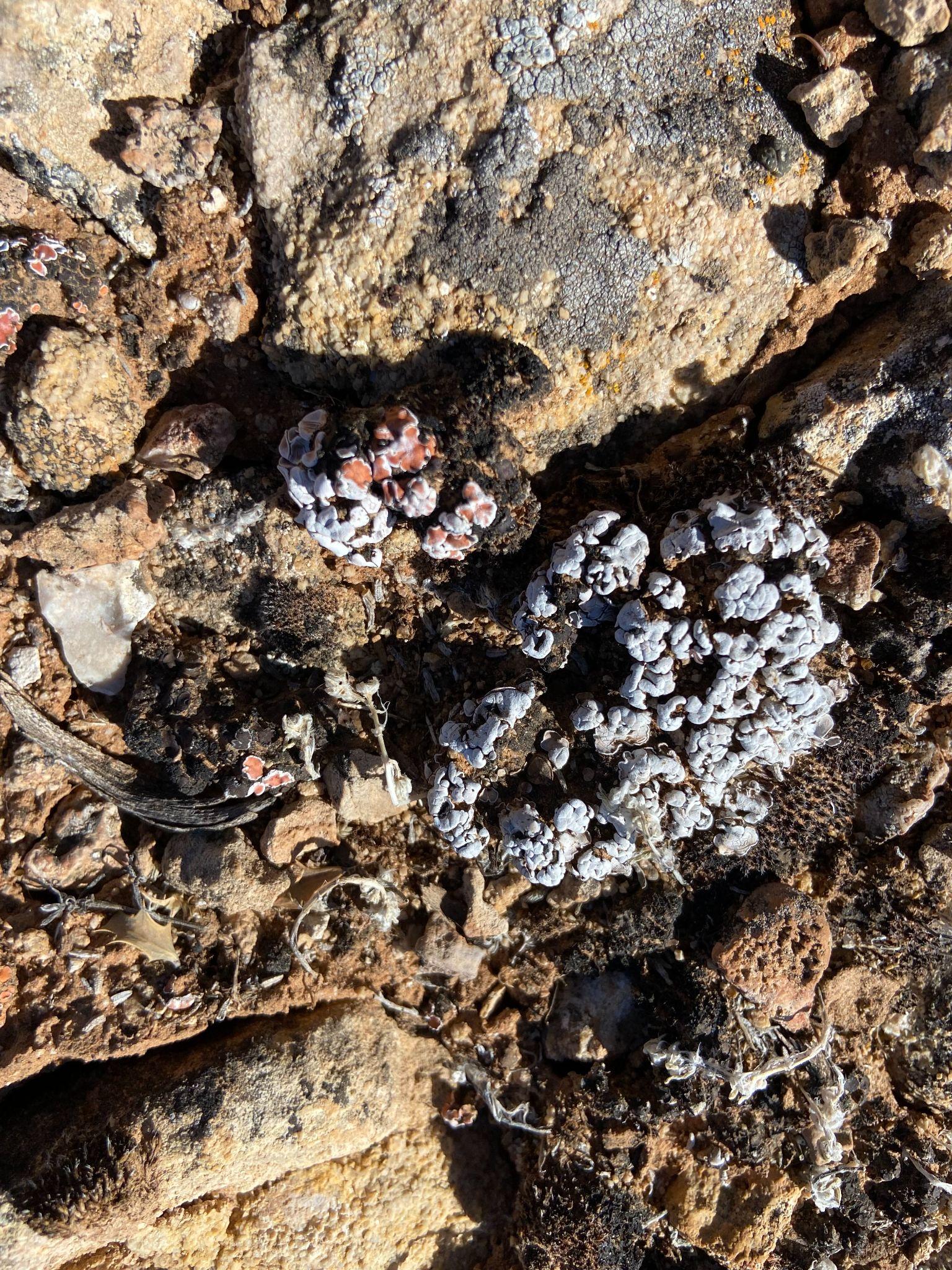 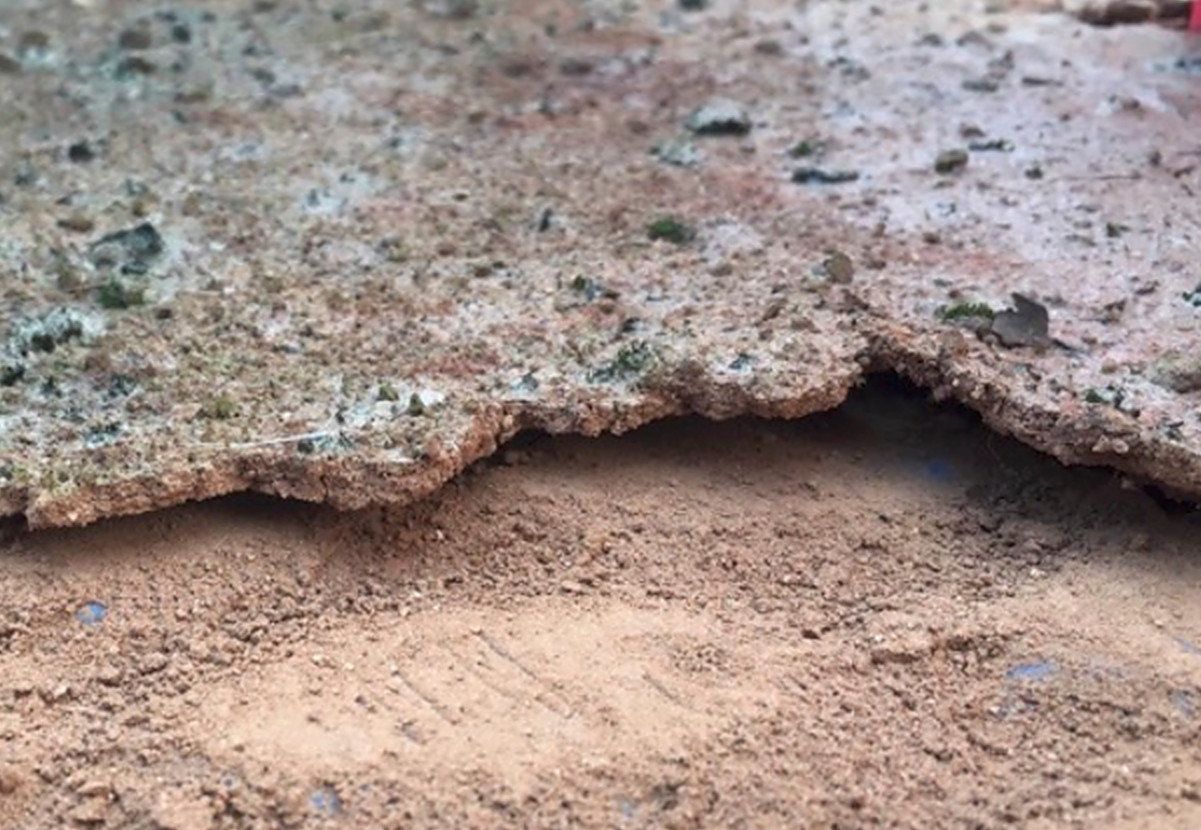 (2),(1)
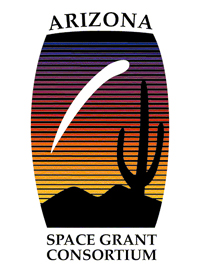 Questions/Hypotheses
Questions:
How does crust cover change over time across different substrate types, and do specific crust components show varying trends depending on substrate?
Can we grow where none have grown before?

Hypotheses: 
Expected effect on crust cover due to substrate type with increase in light cyanobacteria
Mars regolith will allow cyanobacteria to form with minor growth in lichens
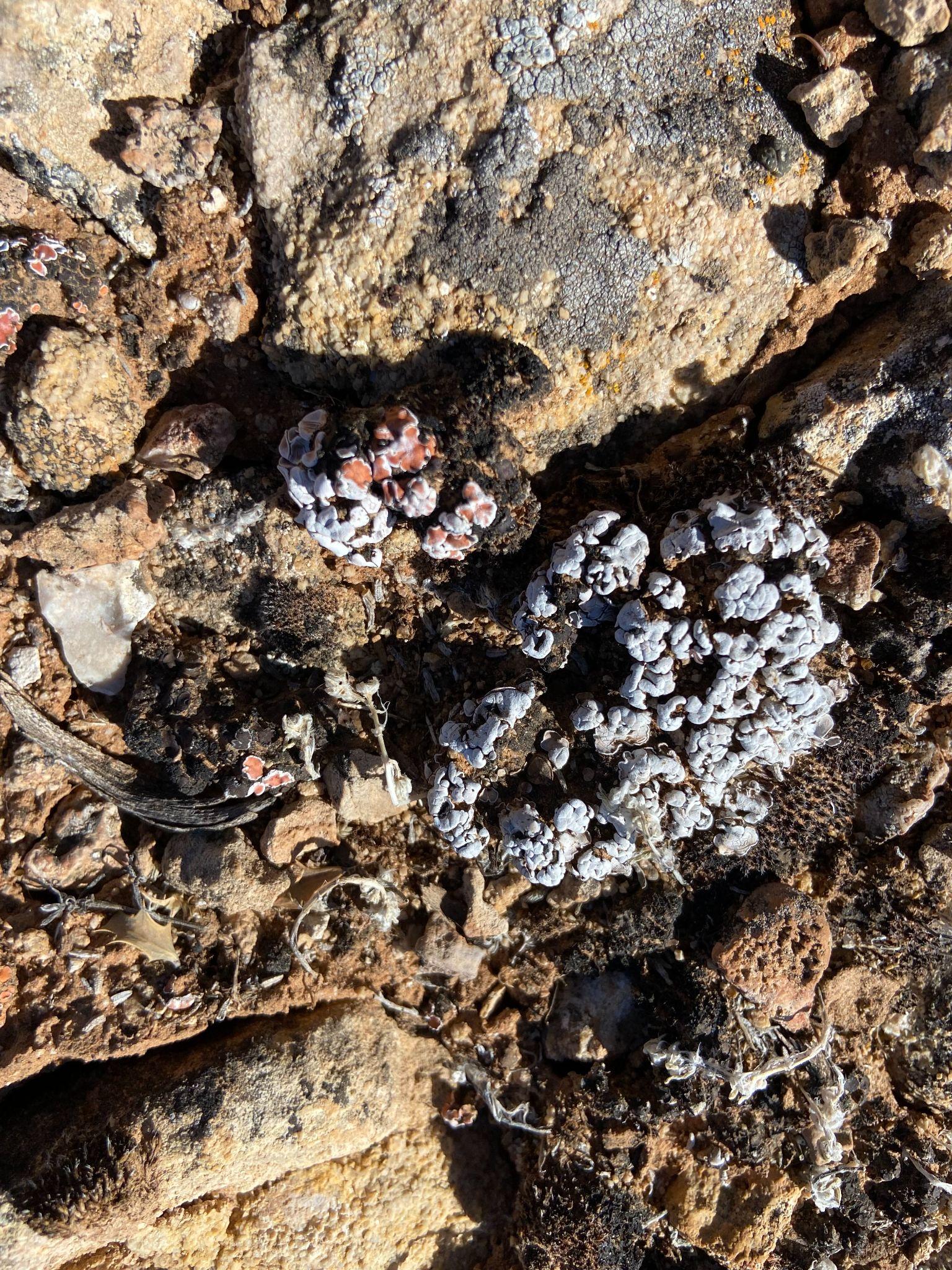 (2),(1)
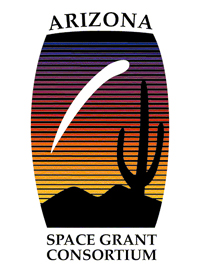 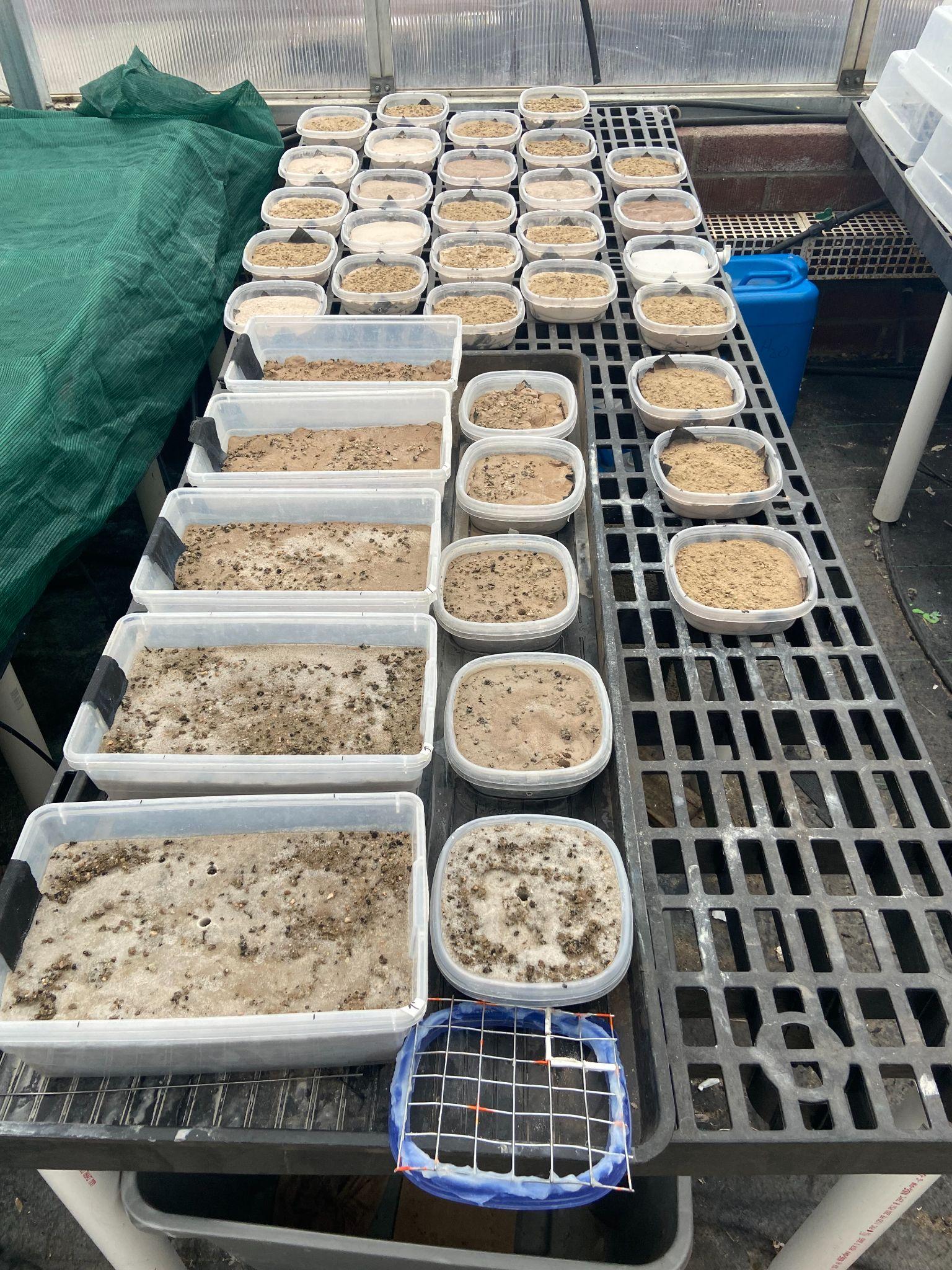 Methods
Inoculated 10 pilot tubs and 27 small tubs with various substrate concentrations 
Clay
Sand 
Mars Simulant 
Weekly point-intercept framing data
Biweekly EPS sampling 
EPS chemical 
extraction 
through phenol 
and sulfuric acid
and a fluorescence 
microplate reader
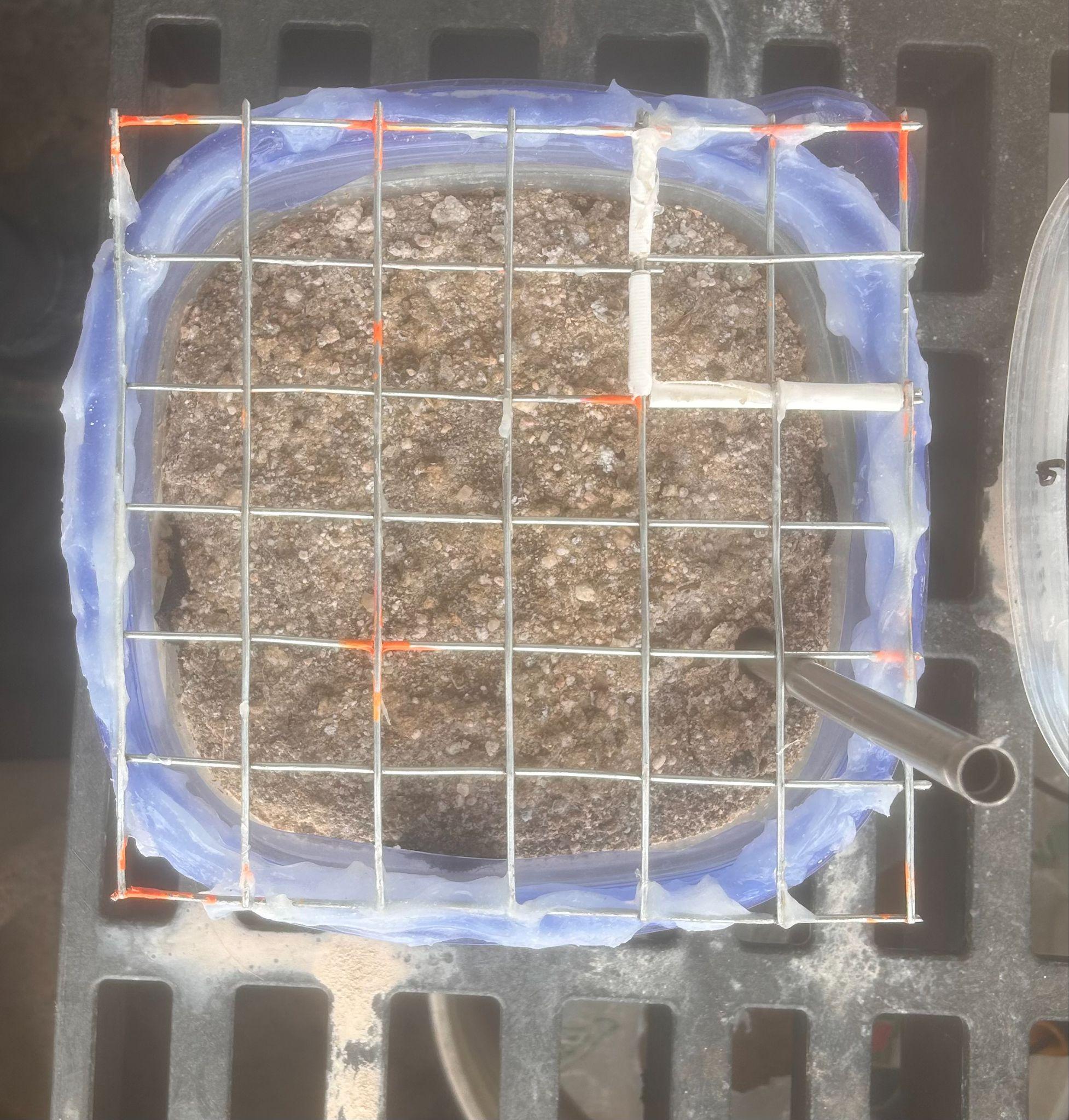 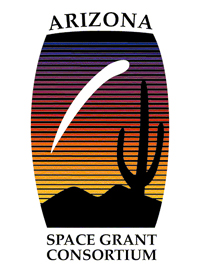 Light Cyanobacteria VS. Lichens
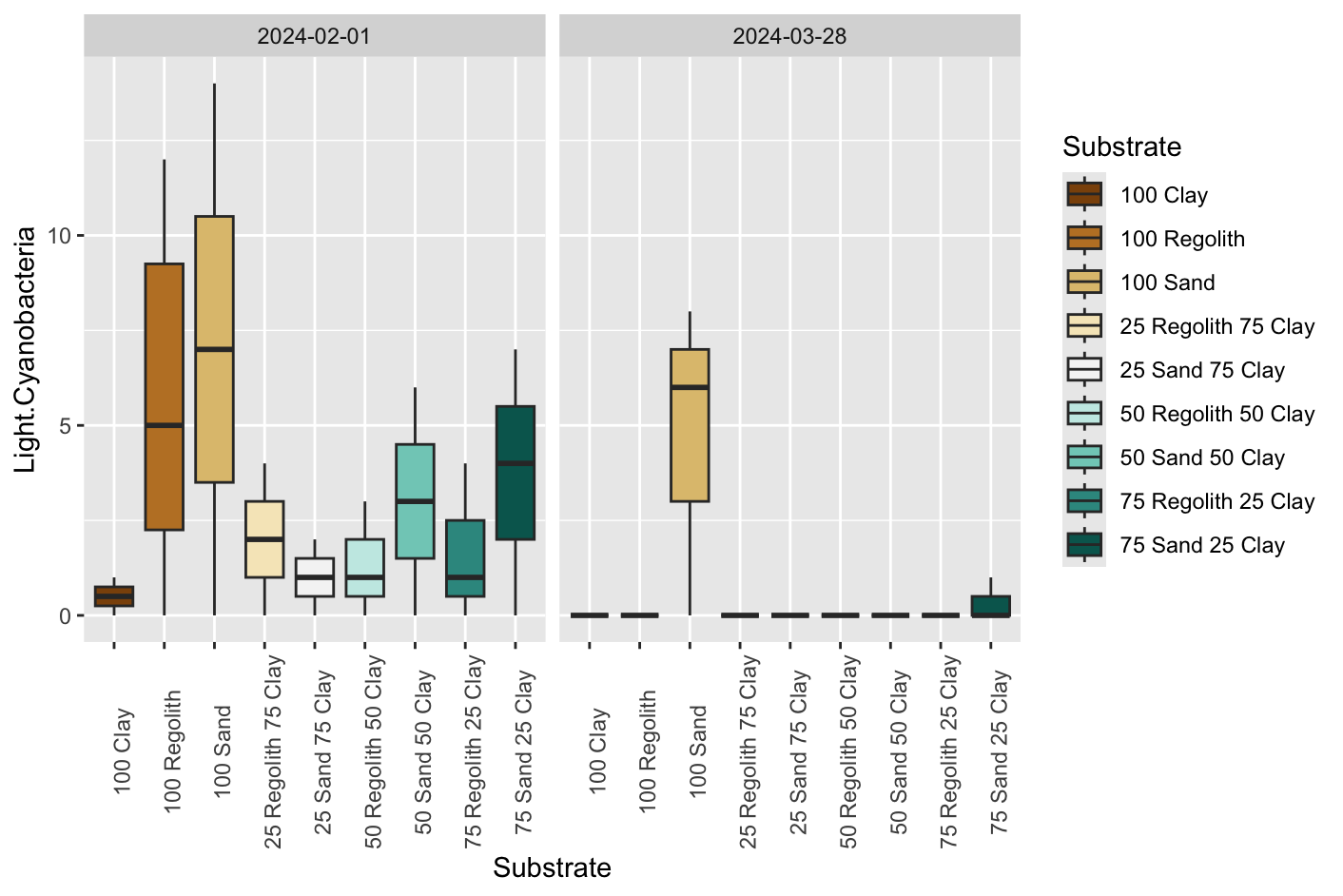 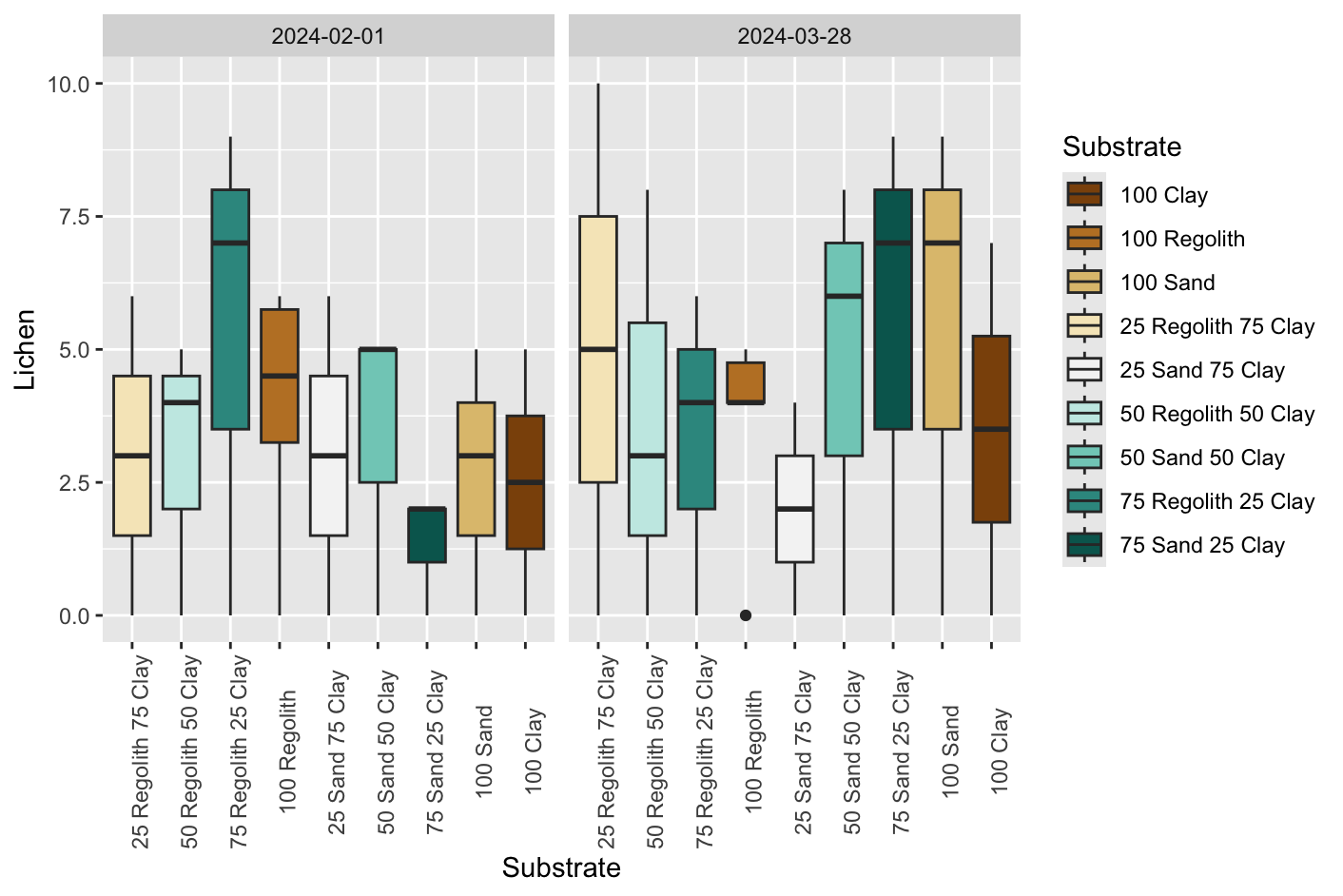 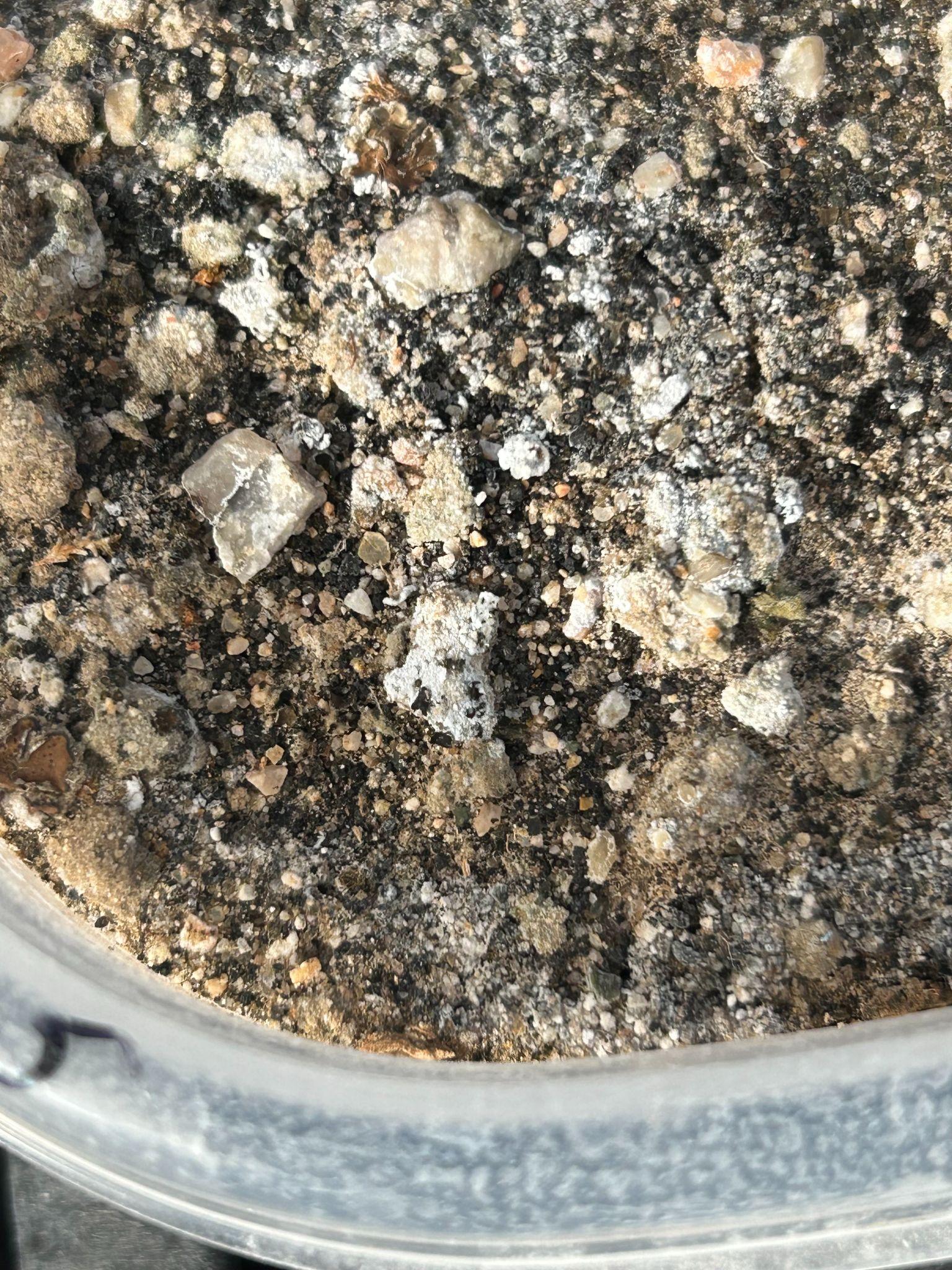 Regolith Chemical Crusting
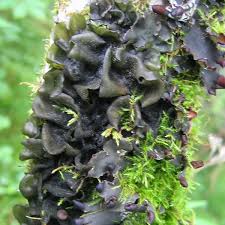 Magnesium Sulfate (MgSO4)
Possible termination of Lichens
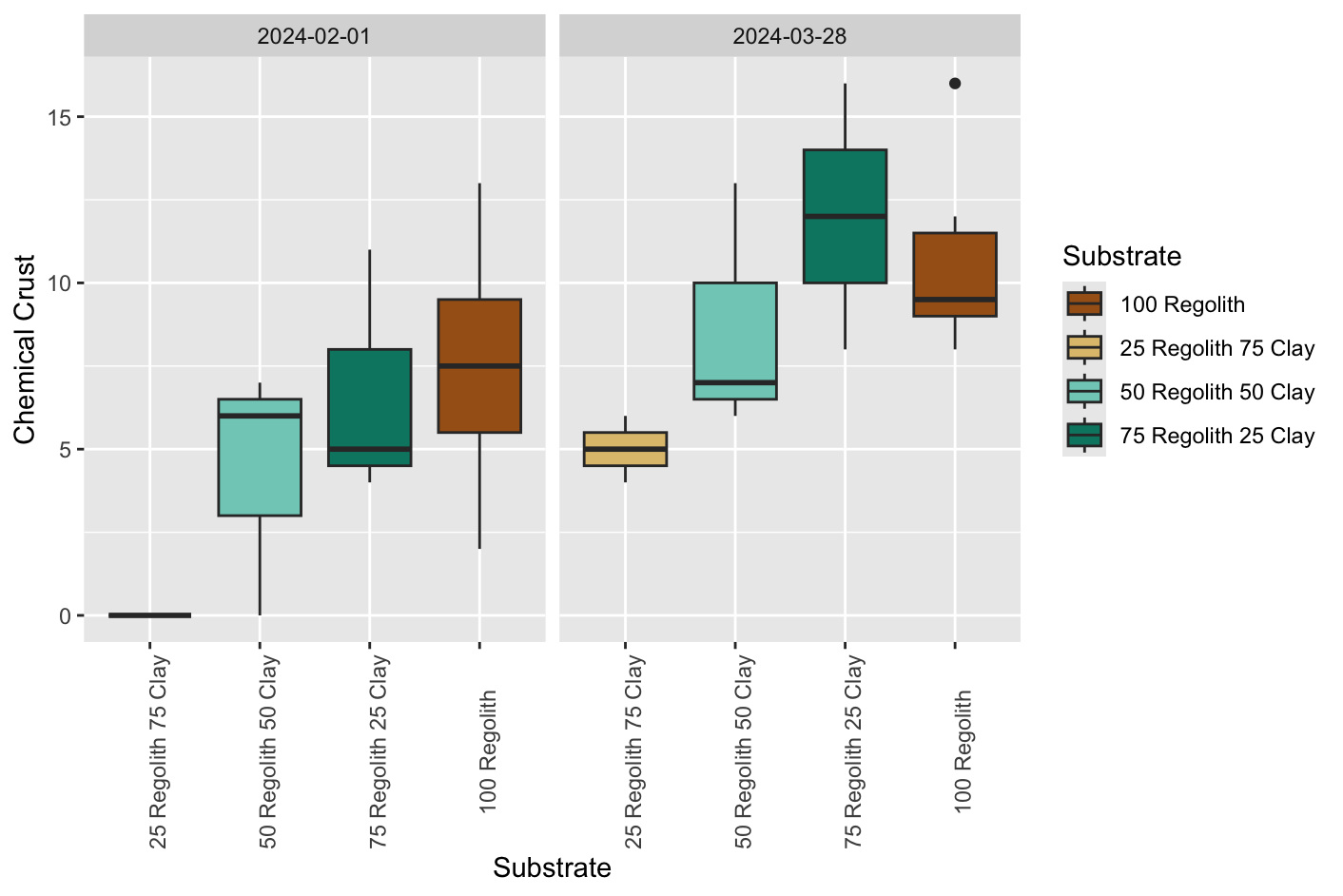 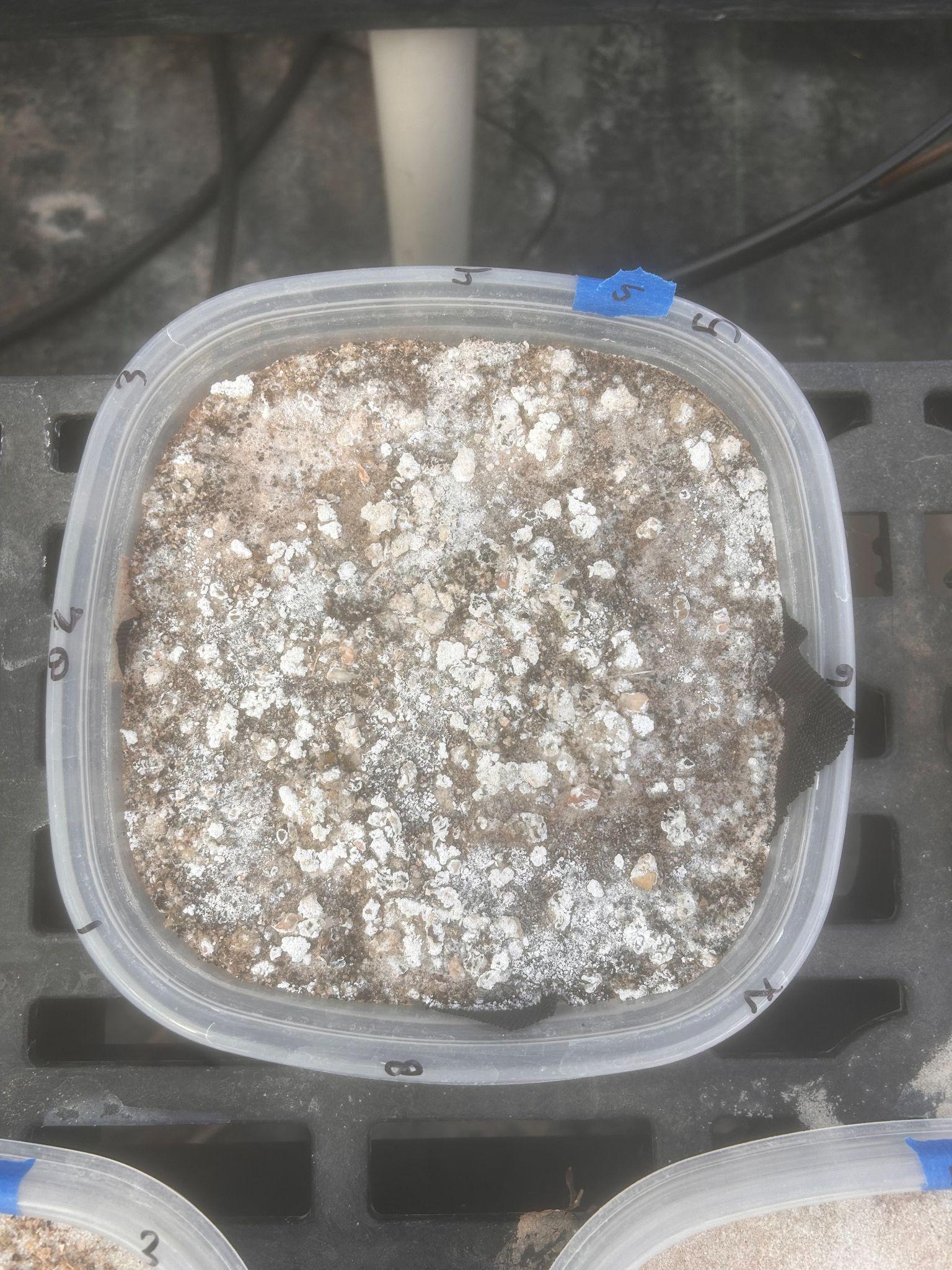 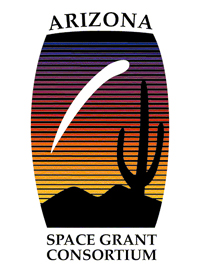 [Speaker Notes: ADD PICTURE OF HEALTHY LICHEN]
EPS
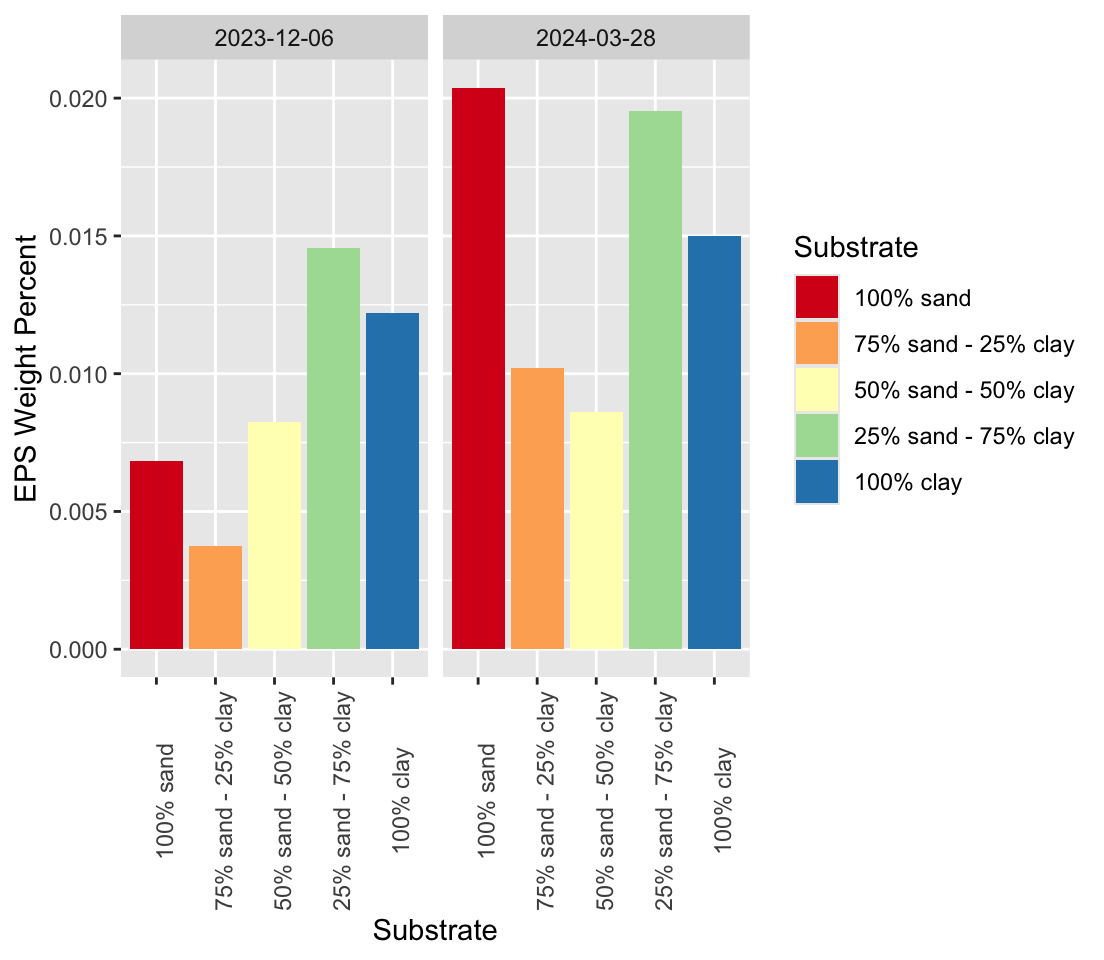 [Speaker Notes: DO GRAPH]
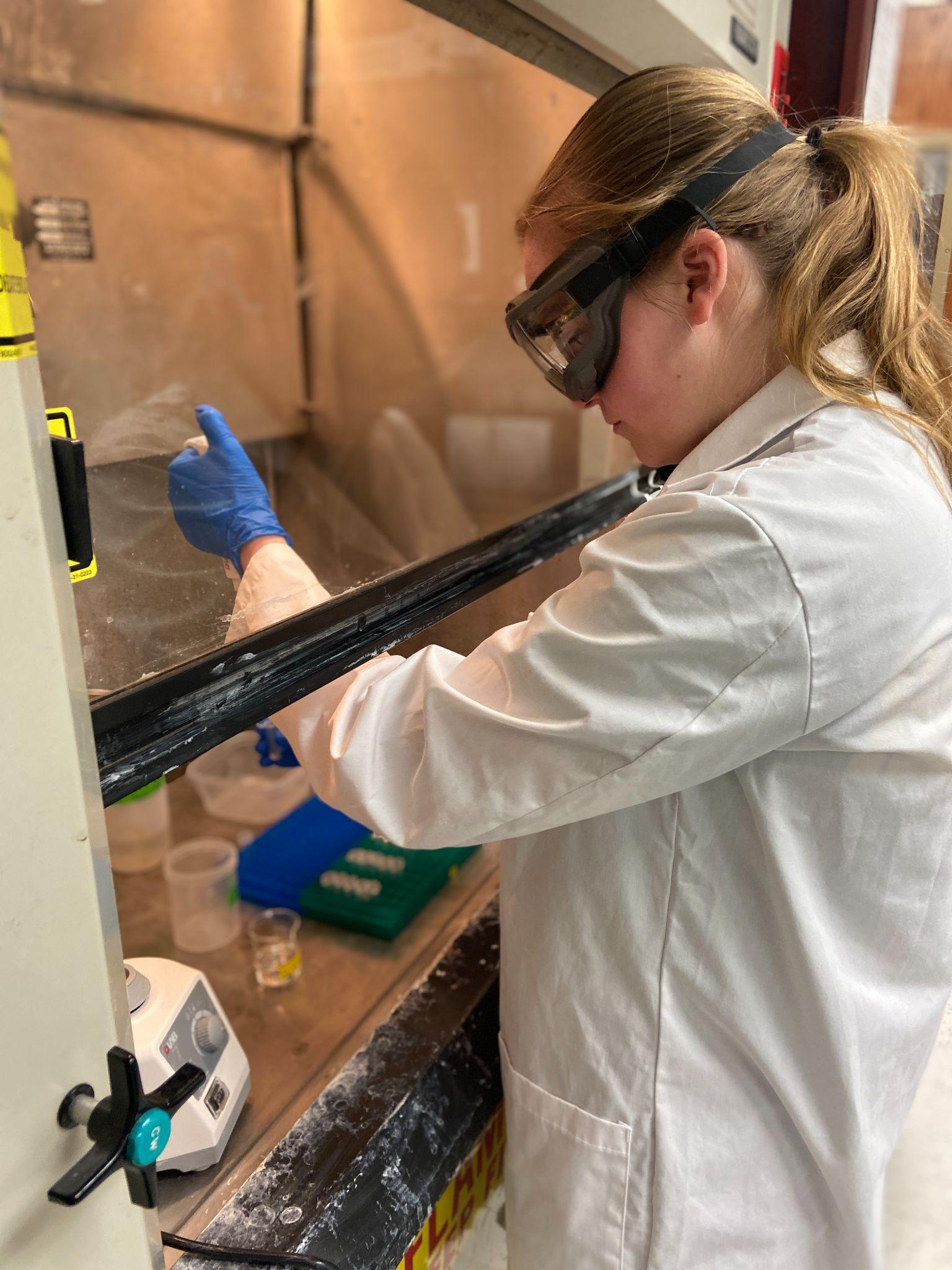 Future Directions
Complete a chemical analysis on regolith chemical crusting to determine components 
Continue greenhouse framing and EPS for longer data points 
Continue EPS analysis to analyze possible biosignatures on Mars
Look into other Mars Environmental factors that could affect EPS and biocrust growth
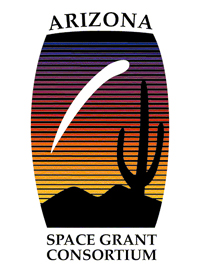 [Speaker Notes: discuss their interpretations and provide insight for the future direction of their work (FINISH)]
References
(1)says, D. Solar can promote biocrust formation in deserts. pv magazine International. https://www.pv-magazine.com/2023/04/26/solar-can-promote-biocrust-formation-in-deserts/ (accessed 2024-04-04).
(2)Griffen, K. Biological Soil Crust Pictures ; 2024.
(3)Blair, K. EPS Pictrogram; 2024.
(4)Planetary Simulant Database: MGS-1 Mars Global Simulant. Center for Lunar & Asteroid Surface Science. https://sciences.ucf.edu/class/simulant_marsglobal/.
(5) Biological Soil Crust (“Biocrust”) Science | U.S. Geological Survey. www.usgs.gov. https://www.usgs.gov/centers/southwest-biological-science-center/science/biological-soil-crust-biocrust-science (accessed 2024-04-04).
Thank You
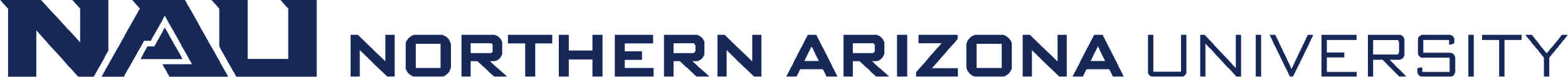